Do Patients with High Risk Non Muscle Invasive Bladder Cancer Require a CT Thorax?
Mr Niall Gilliland
Miss Helena Burden
Miss Kate Warren
Introduction
High risk non muscle invasive bladder cancer (NMIBC)
SWAG guidelines



NICE Guidelines
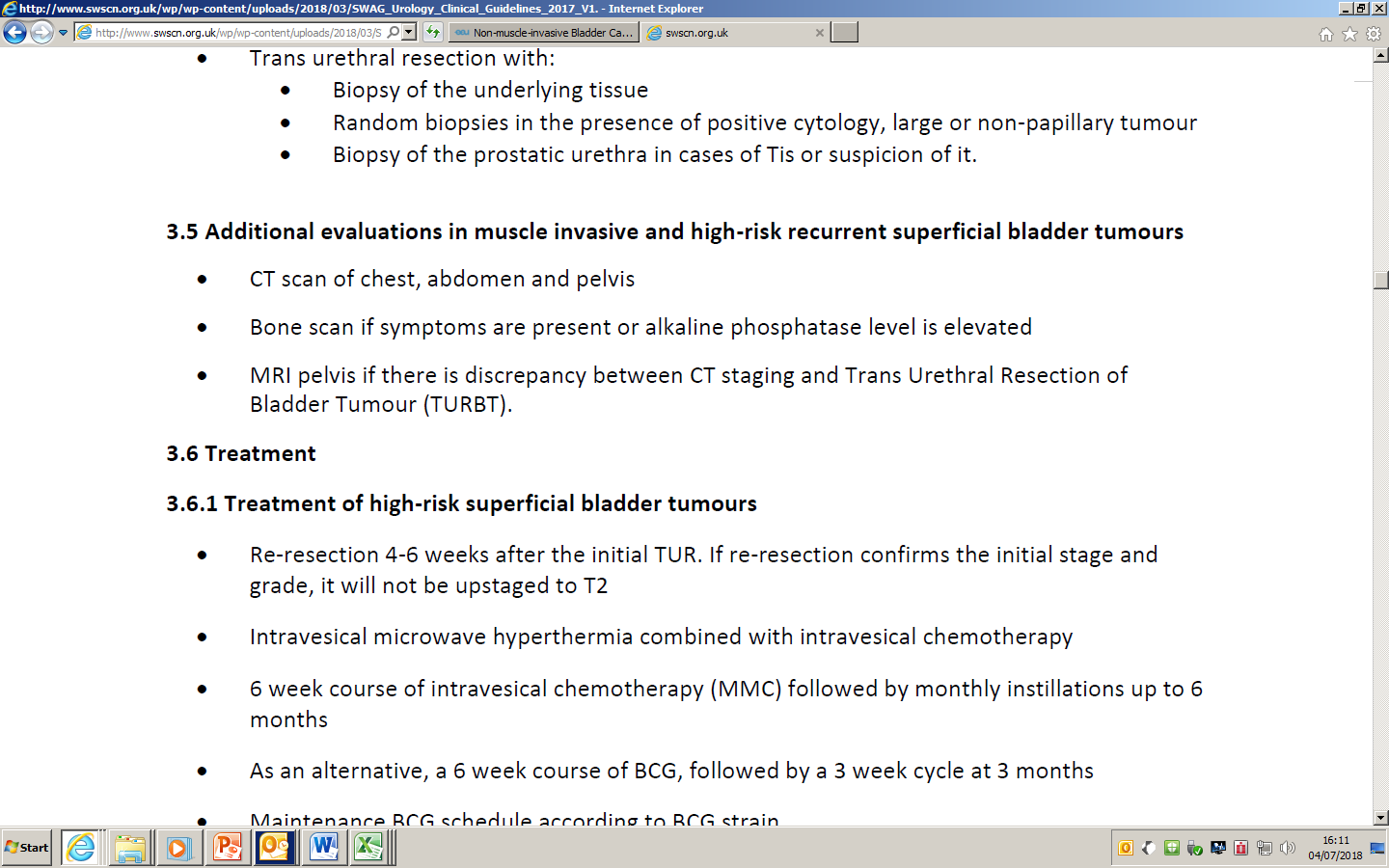 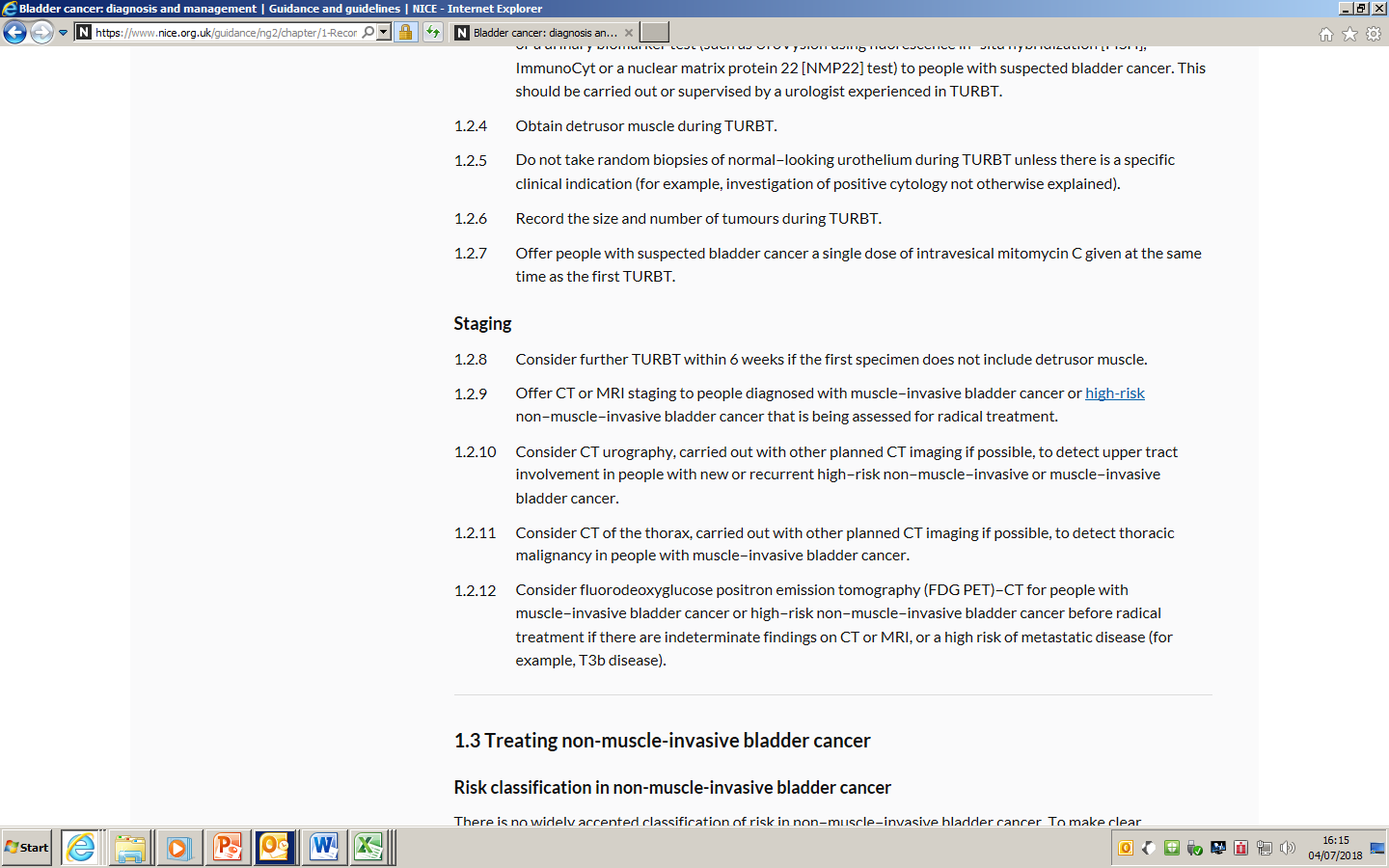 [Speaker Notes: High risk NMIBC- G3pTa, G2pT1, G3pT1, CIS
SWAG Guidelines- CT thorax for recurrent NMIBC
NICE Guidelines- CT Thorax for HRNMIBC prior to radical treatment]
Methods
Retrospective
233 patients
Single centre
CT vs No CT
Recurrence & CT
[Speaker Notes: Patients who had contact with NBT over the last year
Up to Oct 2017]
Results
[Speaker Notes: Yes= 114
No = 119]
Results
[Speaker Notes: Yes= 2
No= 112
R/V of results- 1 patient with G3pT1 had bony mets in rib cage]
Results
[Speaker Notes: Yes= 47
No= 67]
Results
[Speaker Notes: Yes= 13
No= 67]
Conclusions
No evidence of chest metastasis on any patient with high risk NMIBC who had a CT*
Poor compliance to SWAG guidelines
Compliance to NICE guidelines good
Some patients were having CT thorax who didn’t need them
NICE guidance and SWAG guidance are different
Recommendations/Discussion
How do these results compare to other Trusts?
Should patients with high risk NMIBC have a CT thorax if asymptomatic?
Should SWAG guidelines reflect NICE guidelines?